Semantisatieverhaal A:
Lopen over de snelweg. Dat mag natuurlijk nooit! In Groningen mocht het voor één keertje wel. De ringweg om Groningen heen was namelijk - want, om precies te zijn - vernieuwd. De weg was er slecht aan toe en er waren altijd veel files. Het ging dus niet goed met de ringweg. Toen maakten ze een nieuwe weg. Het ontstaan of beginnen te bestaan van die weg duurde heeeeel erg lang. De mensen in Groningen moesten erg geduldig zijn. Toen de weg klaar was, werd dit gevierd. Je mocht over de weg wandelen, er was muziek en met stoepkrijt werd er op de weg getekend en geschreven. Deze gebeurtenis was op alle journaals en in alle kranten. De gebeurtenis is iets wat nu gebeurt of gebeurd is. Mijn zus was een getuige. Ze was iemand die het gezien heeft. Want zij was in Groningen en liep ook gezellig even over de weg. Het bijzondere aan de nieuwe weg is dat de weg een paar keer onder de grond door gaat. Er zijn een paar tunnels. Het was die dag heel zonnig. Maar als het slechte weer ineens zou losbarsten (dat betekent plotseling en krachtig beginnen), zouden veel mensen kunnen schuilen in één van de tunnels. Schuilen betekent een plek opzoeken waar je droog blijft. Zou je daar ook veilig staan als de bliksem inslaat? Als de bliksem dus met veel kracht in iets gaat. Hmm.. Dat weet ik eigenlijk niet… Trouwens… - verder, ook - als al die mensen in de tunnels dan “Echoooo” zouden roepen… dan zou er een ooo-ooo-ooo opstijgen of omhooggaan uit de tunnels. Dat lijkt me leuk!
A
[Speaker Notes: Woordenoverzicht

de gebeurtenis: iets wat nu gebeurt of gebeurd is
schuilen: een plek opzoeken waar je droog blijft
losbarsten: plotseling en krachtig beginnen
inslaan: met veel kracht in iets gaan
de getuige: iemand die het gezien heeft
er slecht aan toe zijn: niet goed gaan met
namelijk: want, om precies te zijn
opstijgen: omhooggaan
ontstaan: beginnen te bestaan
trouwens: verder, ook]
Gerarda Das
Marjan ter Harmsel
Mandy Routledge
Francis Vrielink
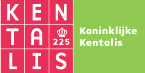 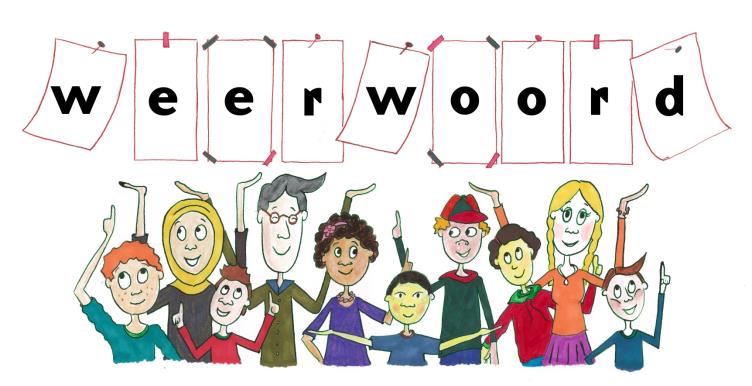 Week 36 – 3 september 2024
Niveau A
namelijk
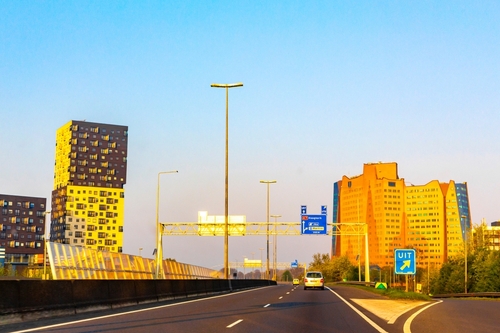 er slecht aan toe zijn
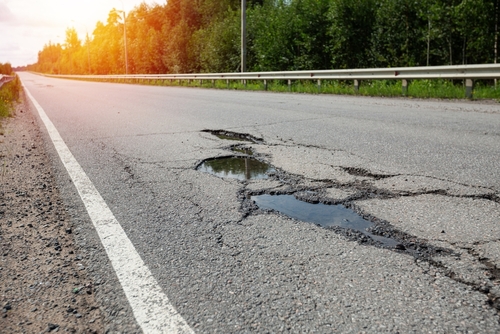 ontstaan
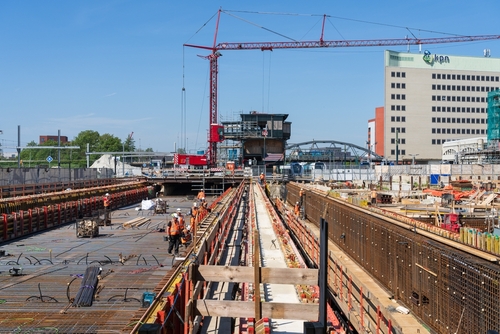 de gebeurtenis
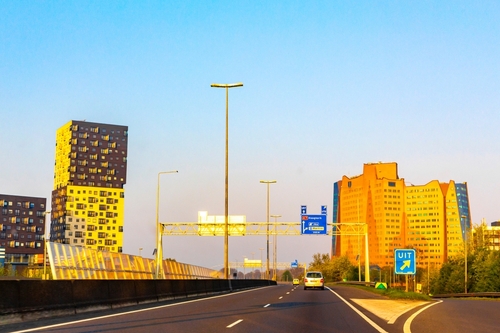 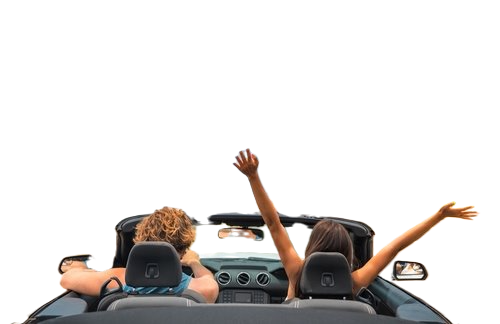 de getuige
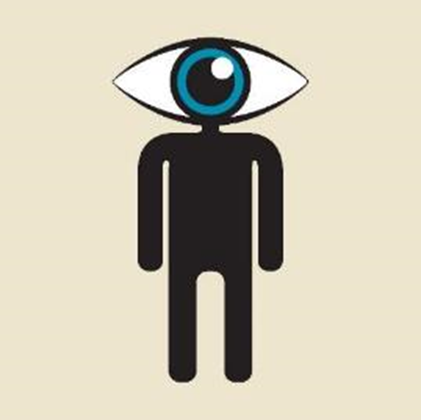 losbarsten
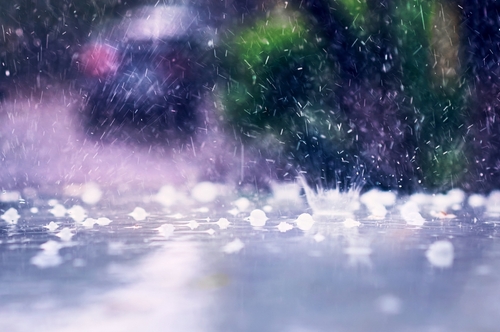 schuilen
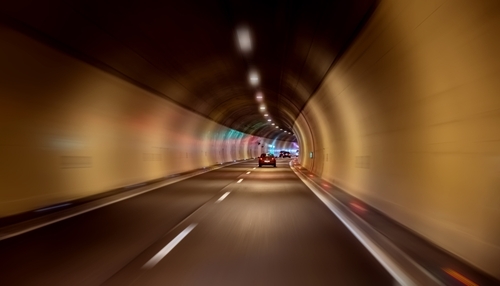 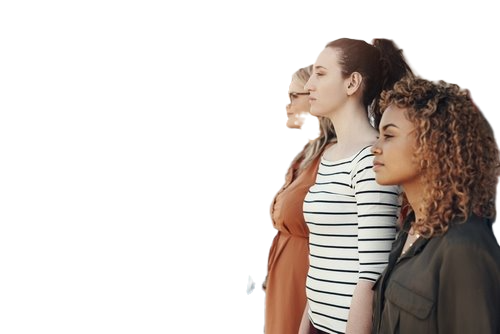 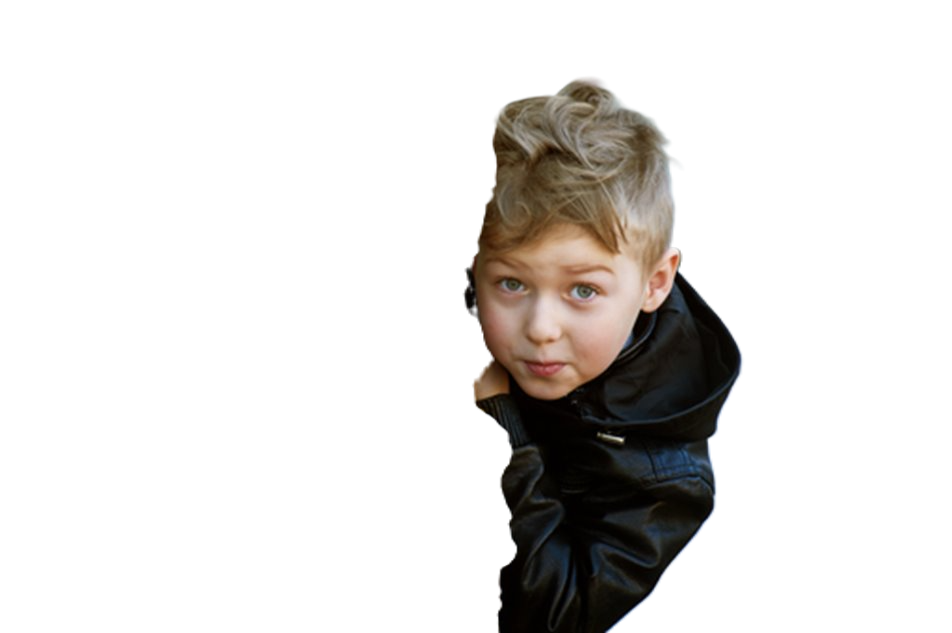 inslaan
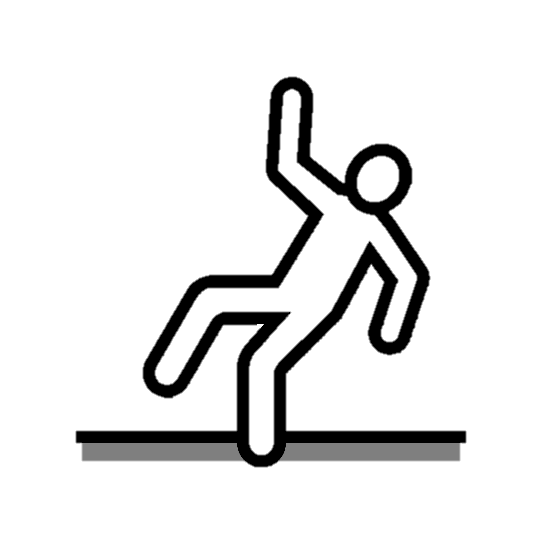 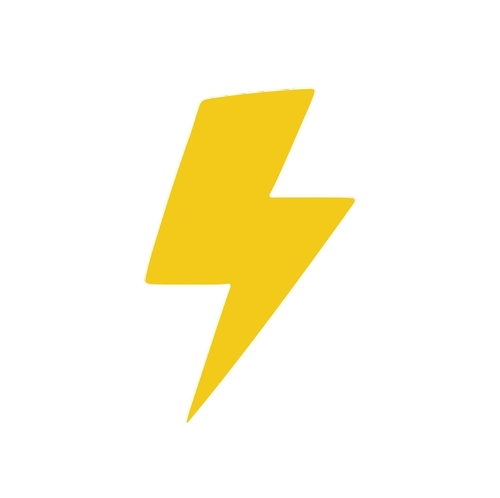 trouwens
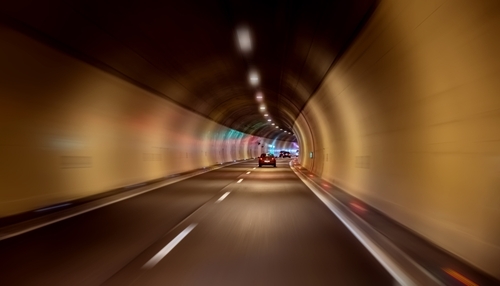 ECHOOOOO!!!!
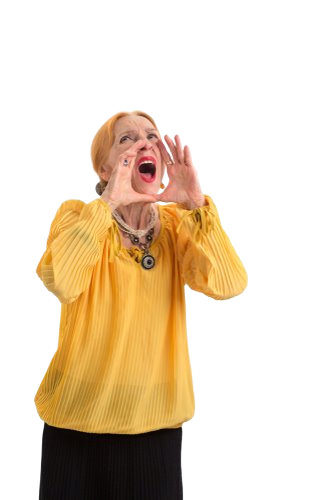 ECHOOOOO!!!!
ECHOOOOO!!!!
ECHOOOOO!!!!
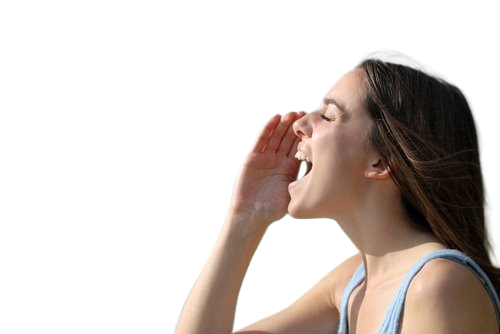 ECHOOOOO!!!!
opstijgen
Op de woordmuur:
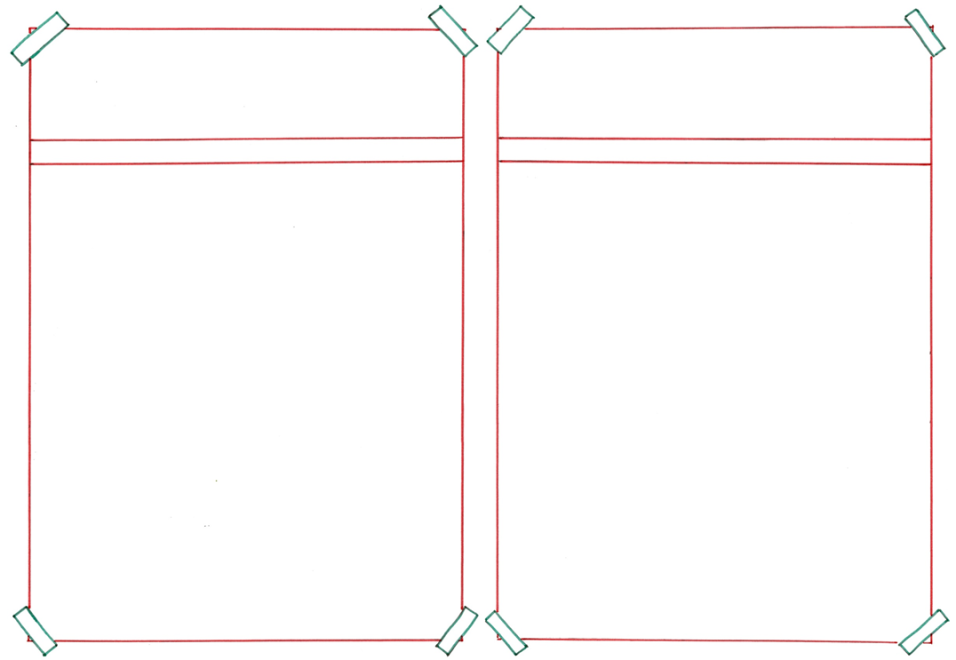 ontstaan
eindigen
= stoppen


  

  





Toen de bouw eindigde was er een prachtige weg!
= beginnen te bestaan









Het ontstaan van de weg duurde heel erg lang.
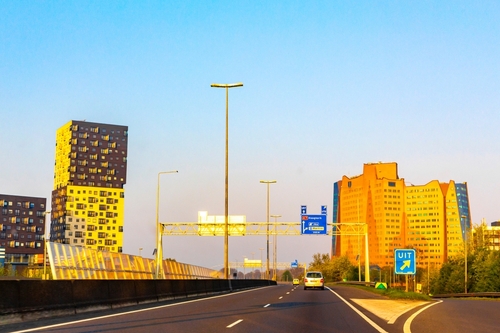 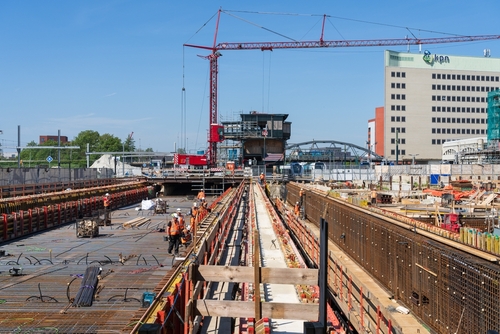 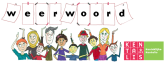 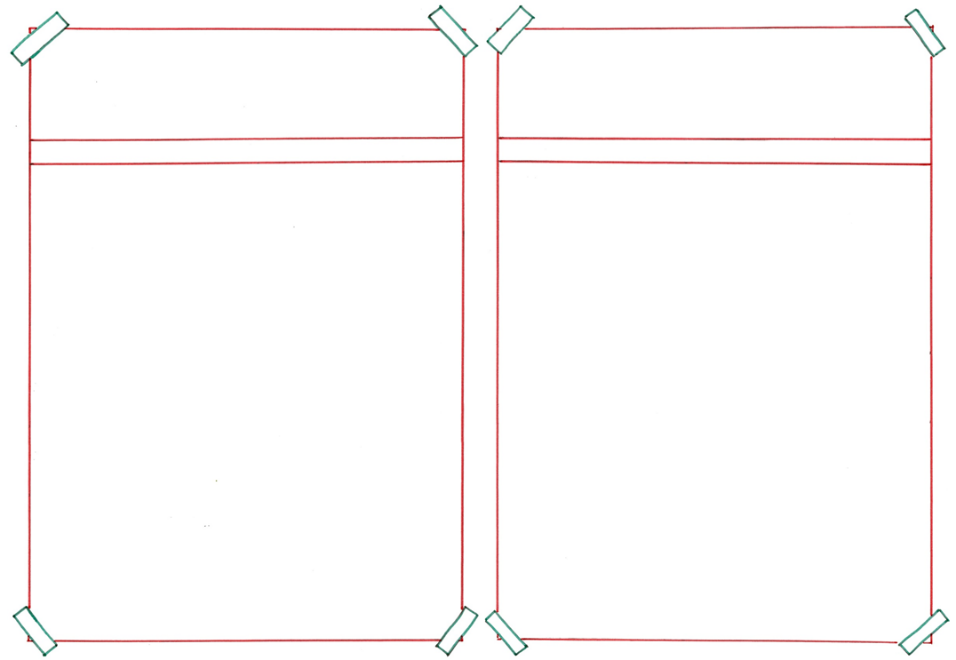 er slecht aan
in goede
staat zijn
toe zijn
= mooi of heel zijn 









  
De nieuwe snelweg is in goede staat.
= niet goed gaan met










Deze weg is er slecht aan toe.
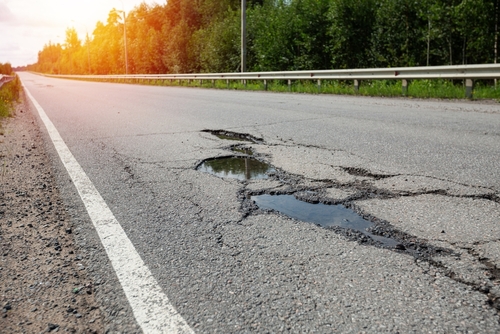 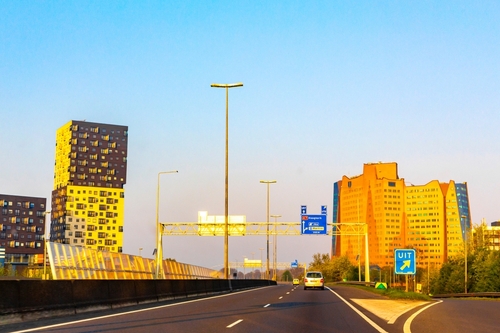 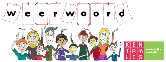 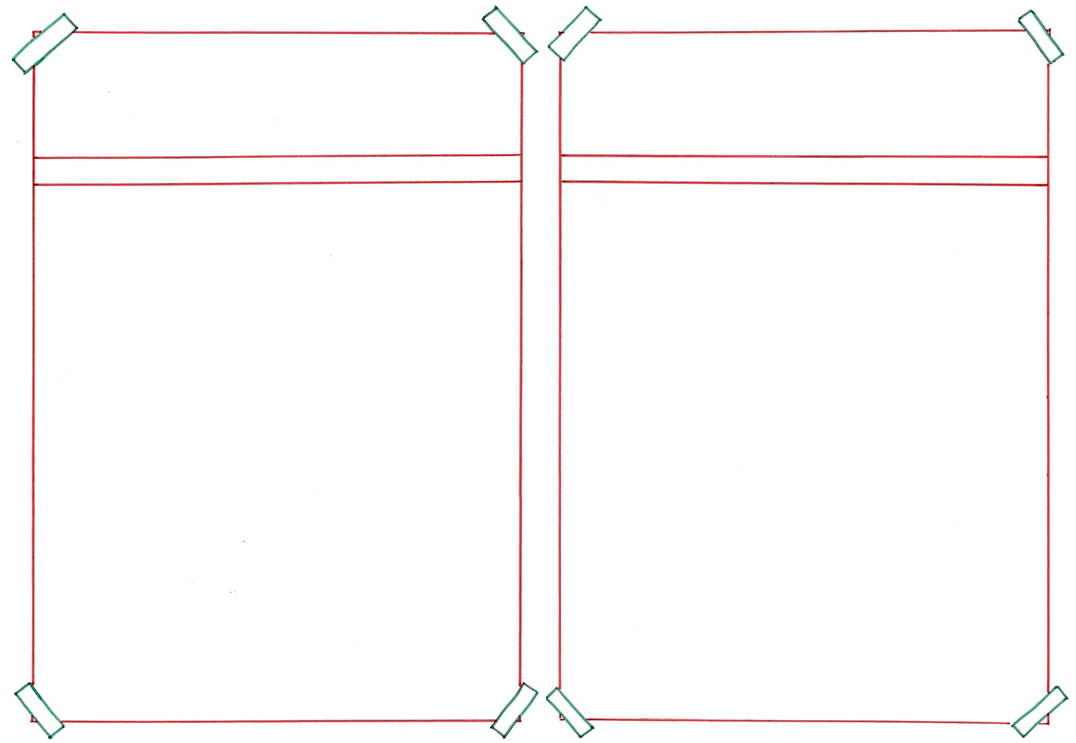 opstijgen
dalen
= van een hoger punt naar beneden gaan






  



Een vliegtuig daalt als hij gaat landen.
= omhooggaan

  




 
   
Zou het geluid opstijgen uit de tunnels?
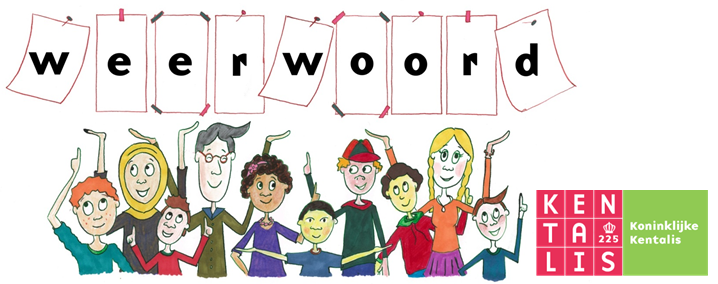 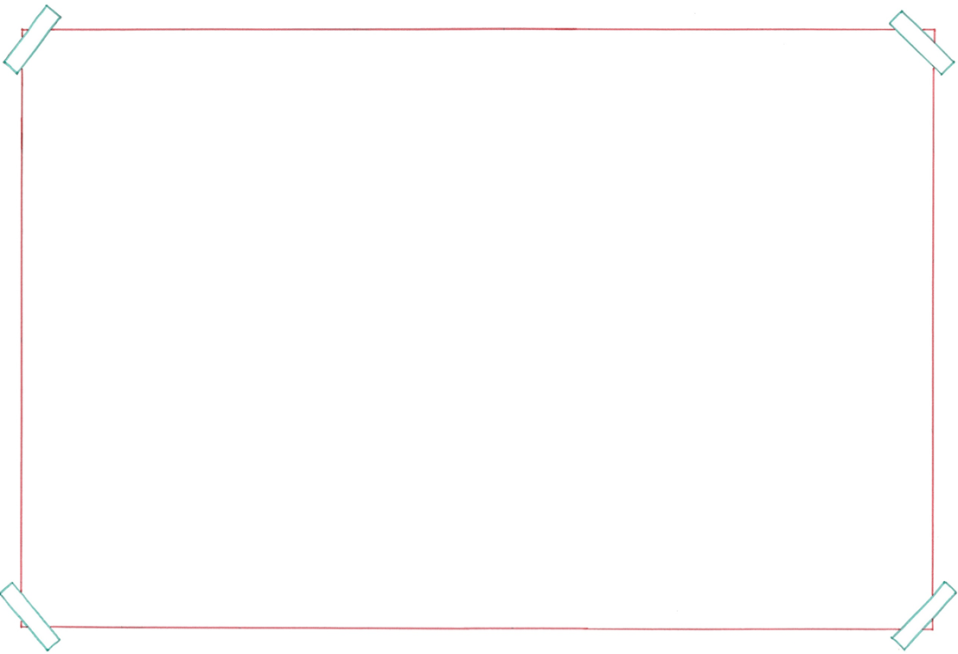 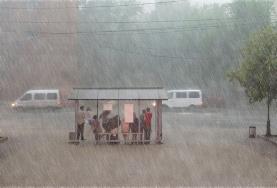 voor de regen
schuilen
= een plek zoeken waar je veilig bent of droog blijft
voor gevaar
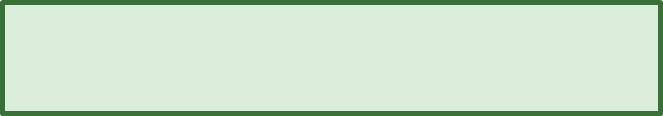 voor de warmte
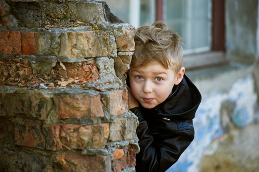 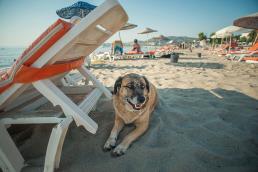 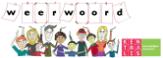 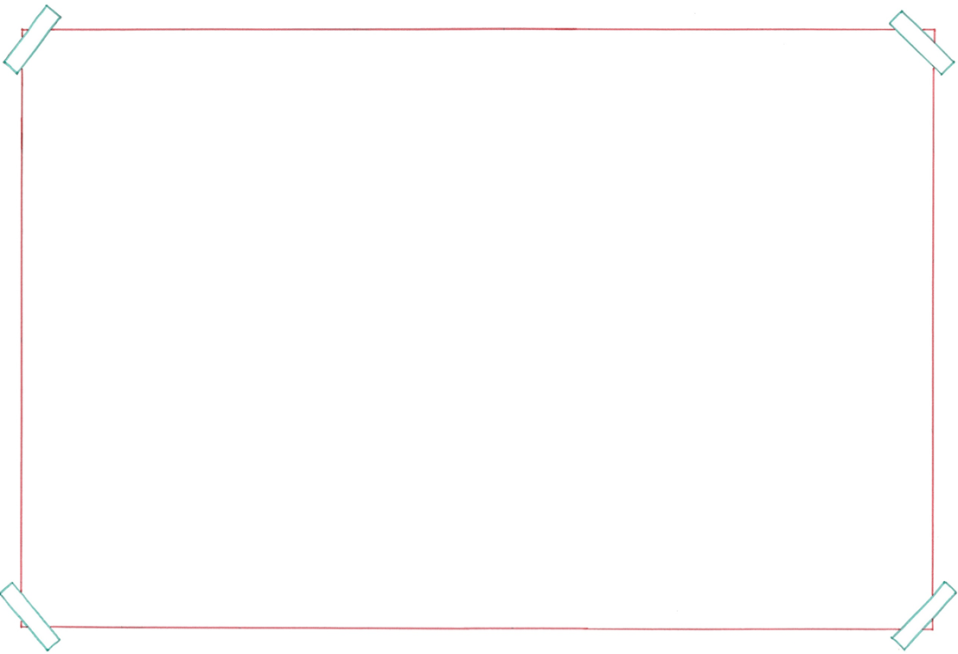 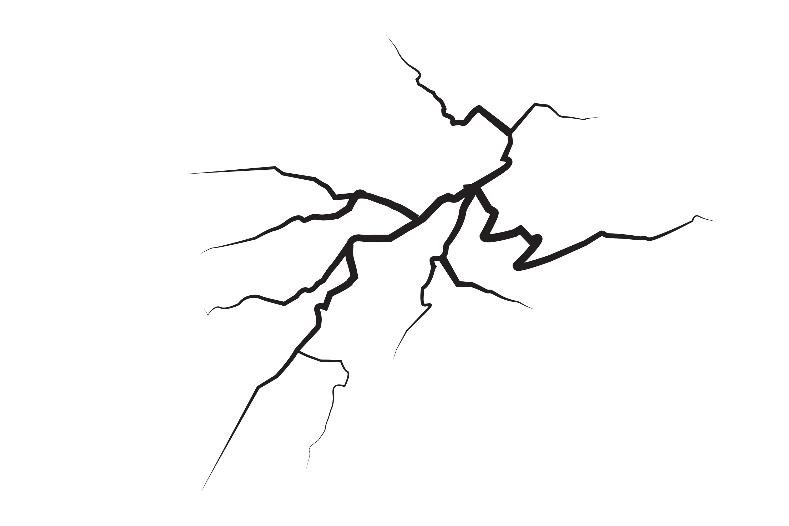 de bliksem
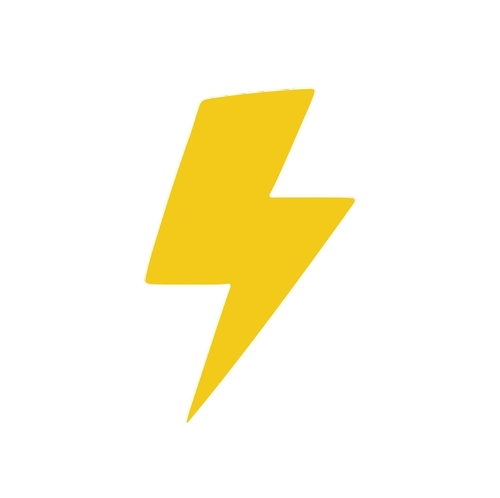 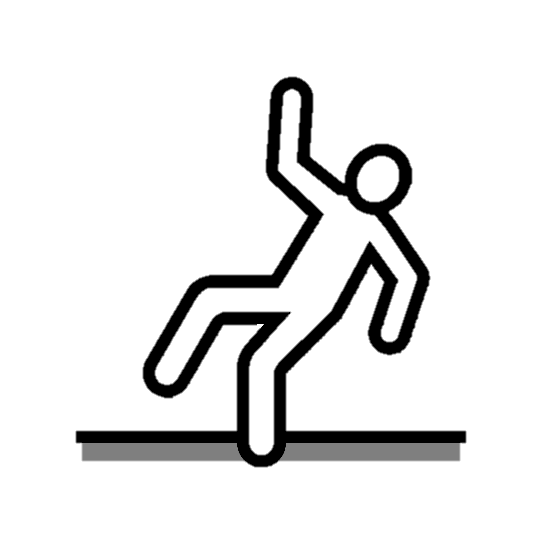 inslaan
= met veel kracht in iets gaan
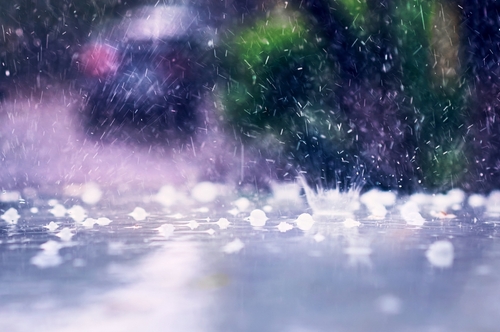 het noodweer
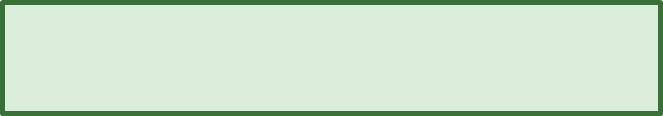 losbarsten
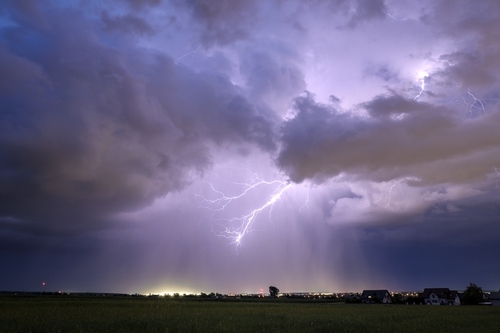 = plotseling en krachtig beginnen
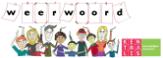 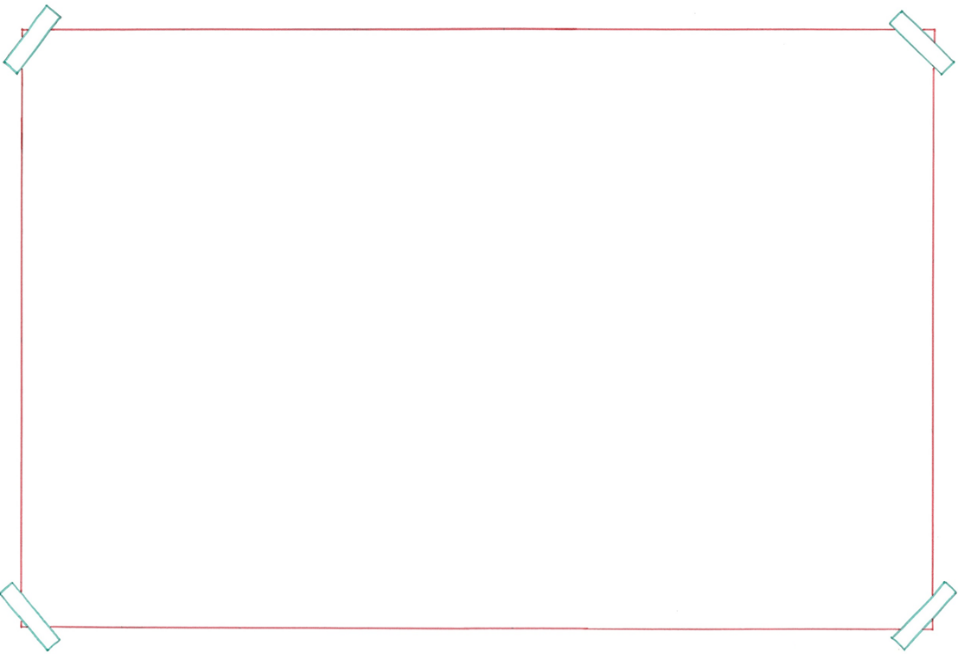 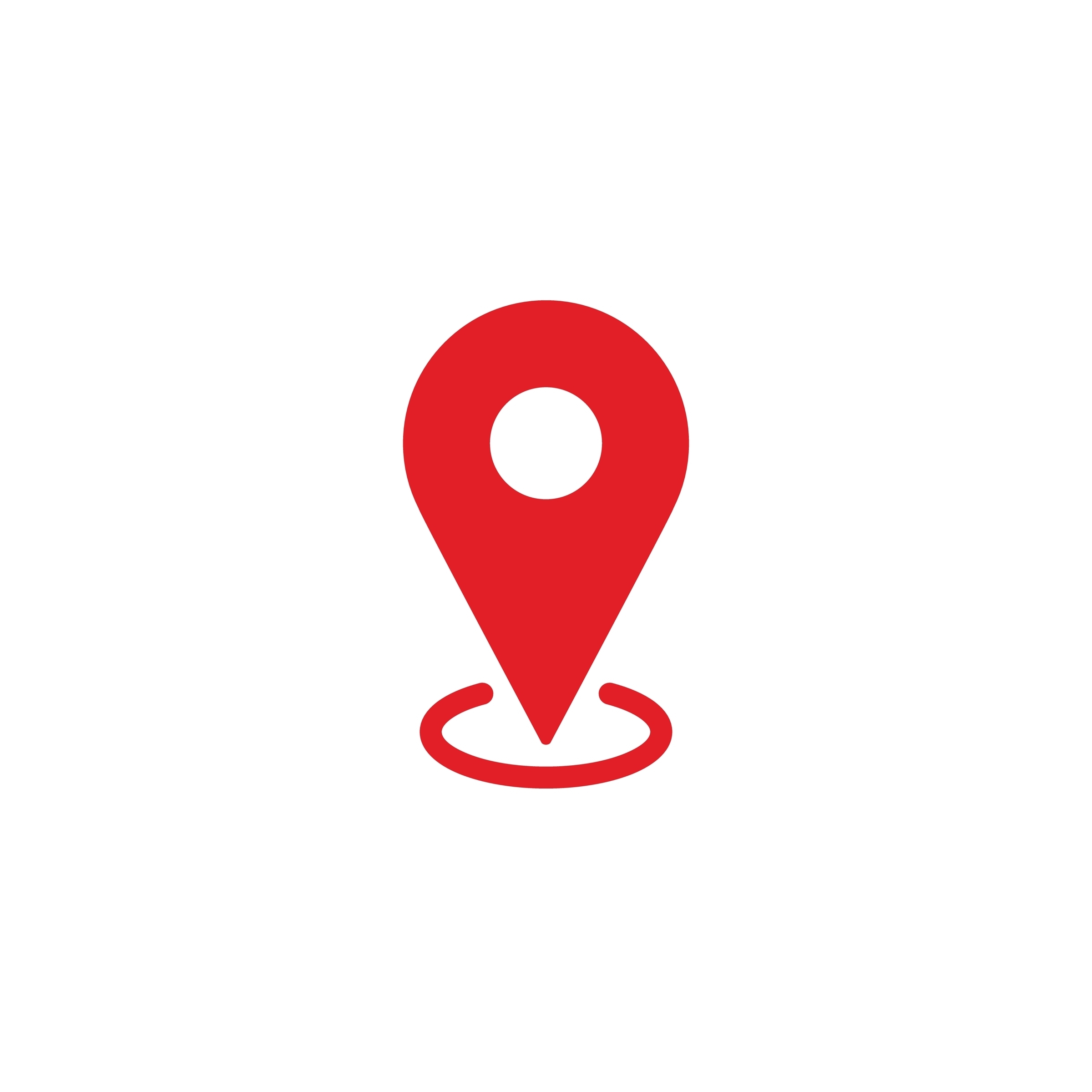 de locatie
het feest
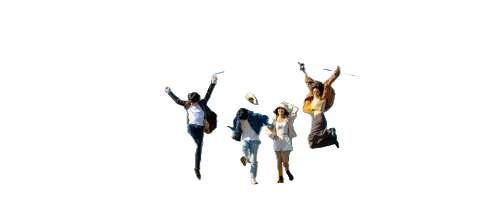 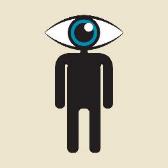 de getuige
= iemand die het gezien heeft
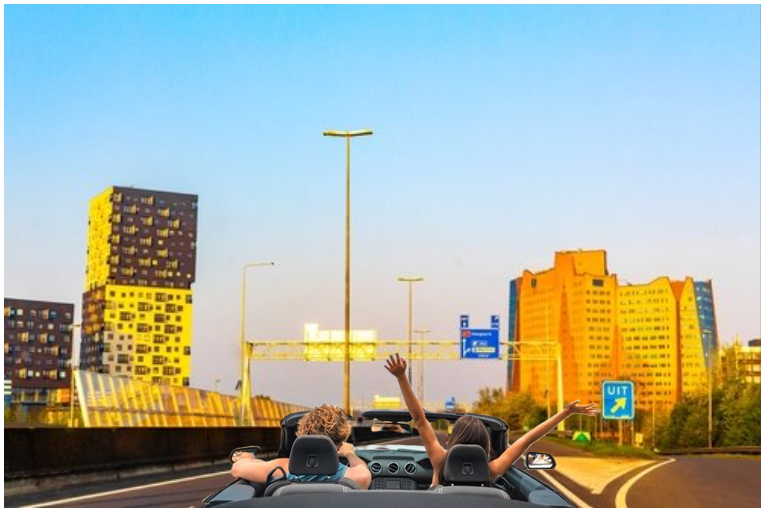 de gebeurtenis
= iets wat nu gebeurt of gebeurd is
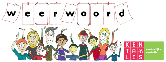 trouwens= verder, ook








Trouwens… als al die mensen in de tunnels dan “Echoooo” zouden roepen… dan zou er een ooo-ooo-ooo opstijgen uit de tunnels.
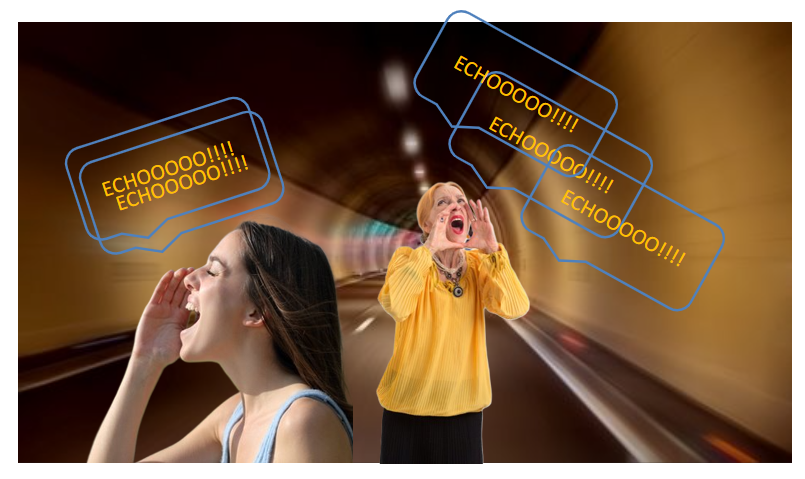 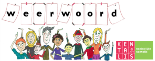 namelijk= want, om precies te zijn









Je kon lopen over de snelweg van Groningen. De weg is namelijk vernieuwd.
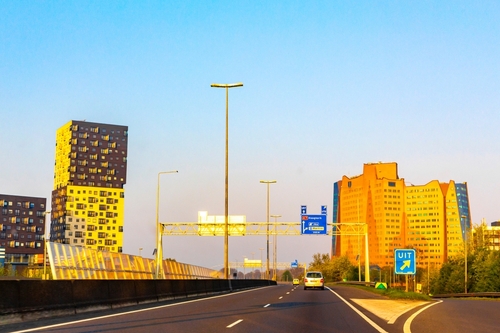 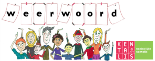